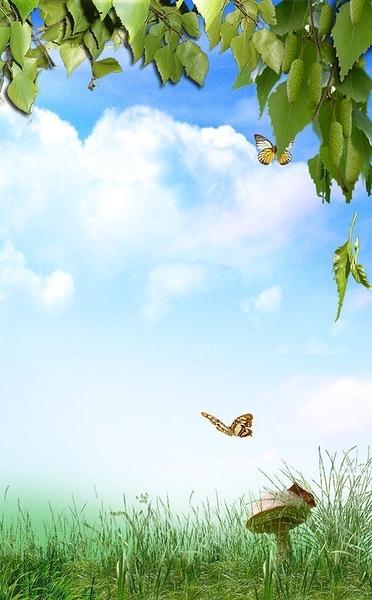 Муниципальное Дошкольное Образовательное Учреждение                       «Детский сад комбинированного вида
 «Радуга»
Информационно  -экспериментальный проект
«Огород на окошке»

2 мл. гр. №5 
«Ладушки»
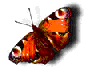 Воспитатели: Горина Н. В.
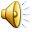 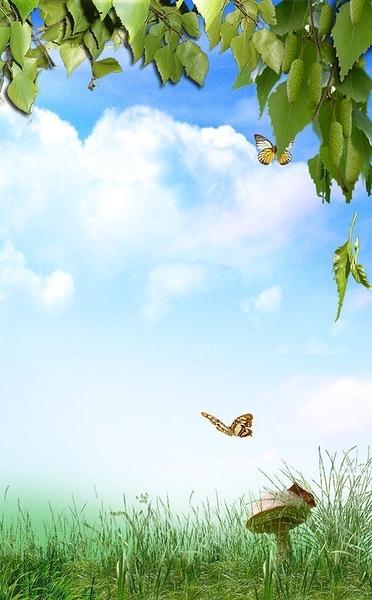 ЦЕЛЬ
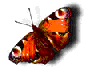 Формирование у детей интереса к опытнической и исследовательской деятельности по выращиванию культурных растений в комнатных условиях.
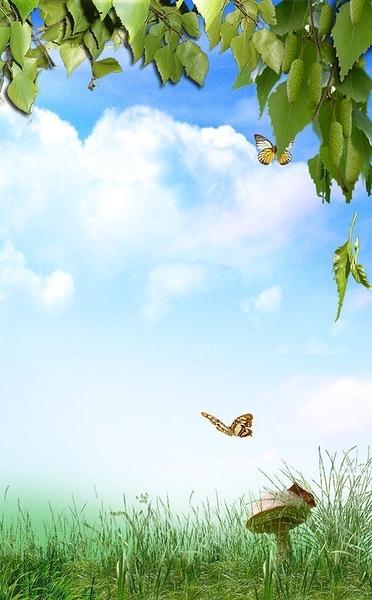 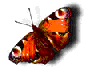 Актуальность темы:
Дети младшего дошкольного возраста в недостаточной степени имеют представления о растениях - овощах, о том, где они растут, о необходимых условиях их роста, их интерес к познавательно-исследовательской деятельности недостаточно развит.
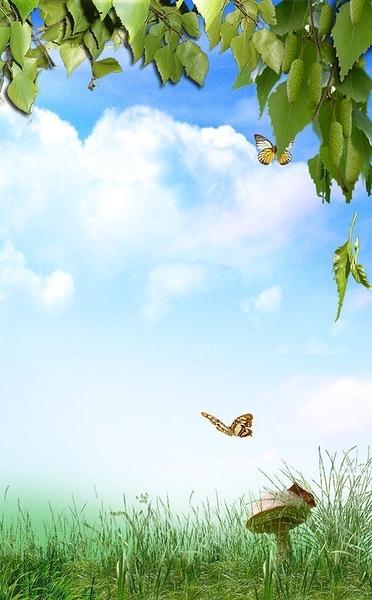 Задачи проекта:

 Дать знания, что растения живые, их поливают, сажают,  выращивают из семян. Расширить знания и представления детей о полезных свойствах овощей их строении и условиях, необходимых для их роста. 
Развивать умения детей ухаживать за растениями в      комнатных условиях;
Обобщать представления детей о необходимости света, тепла, влаги, почвы для роста растений;
Развивать познавательные и творческие способности;
Формировать осознанно - правильное отношение к природным явлениям и объектам; 
 Обогащать словарный запас, развивать связную речь детей;
Воспитывать трудолюбие, бережное отношение к растениям..
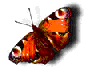 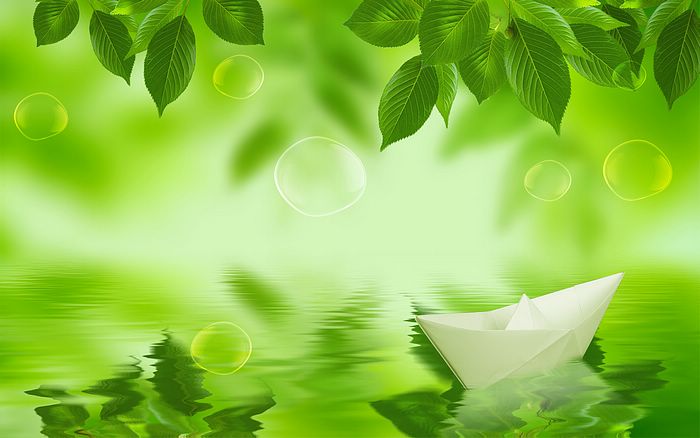 Участники   проекта
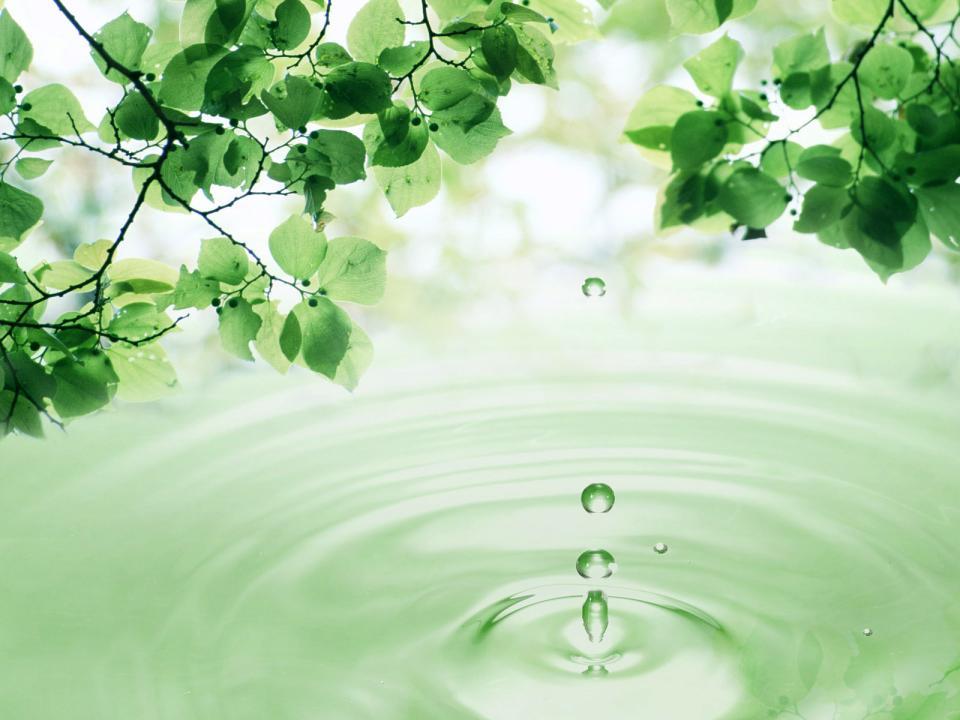 Этапы проекта:
Подготовительный

Исследовательский

Заключительный
(обобщающий)
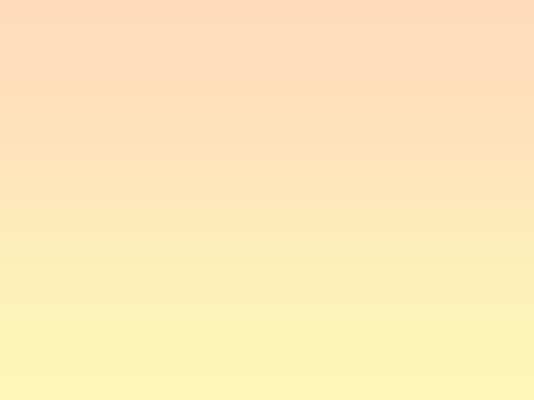 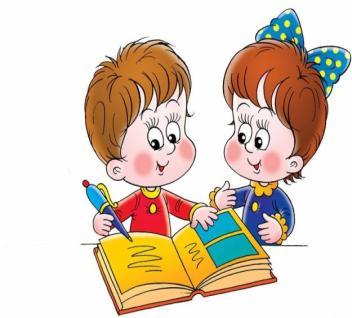 Формы  работы
*беседы
*работа с родителями
*совместный труд детей и взрослых
*посильная самостоятельная 
трудовая деятельность
*дидактические,   настольные игры, сюжетно-ролевые, театрализованные игры
*использование иллюстративного  материала
* целенаправленные наблюдения.
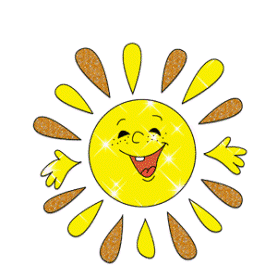 Ожидаемый результат.
Дети научатся ухаживать за растениями и познакомятся с условиями их содержания, будут учиться подмечать красоту растительного мира;
У детей сформируется знания о росте растений в комнатных условиях;
Дети получат знания о том, что растения живые, их поливают, сажают, выращивают из семян;
 Дети получат представления о труде взрослых, научатся правильно называть трудовые действия; 
Проводимая работа позволяет воспитывать трудолюбие, бережное отношение к растениям. 
Все участники проекта (дети, воспитатели, родители) получат положительные эмоции от полученных результатов.
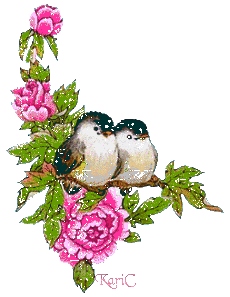 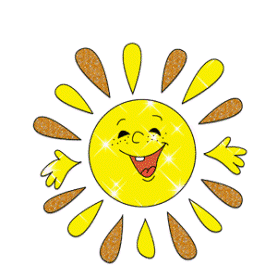 1 этап - подготовительный
1. Беседы с детьми (выявление знаний детей о растениях).       
 2. Сбор художественной литературы: стихи, загадки, пословицы, поговорки,  рассказы,  сказки про овощи, экологические сказки. 
 3. Приобретение необходимого оборудования  (контейнеры, земля, удобрения, семена). 
4. Разбивка огорода на подоконнике. 
5. Изготовление табличек - указателей с названиями растений
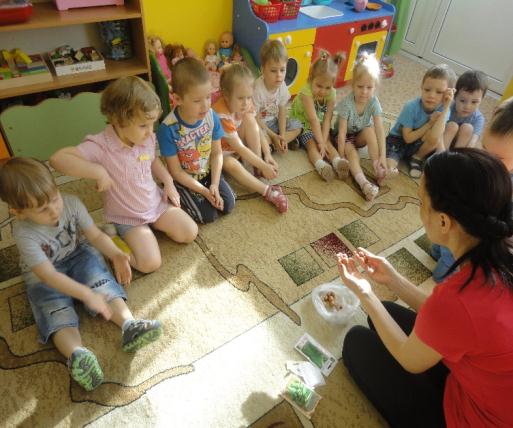 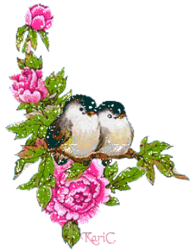 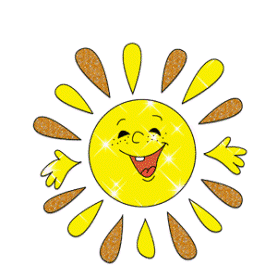 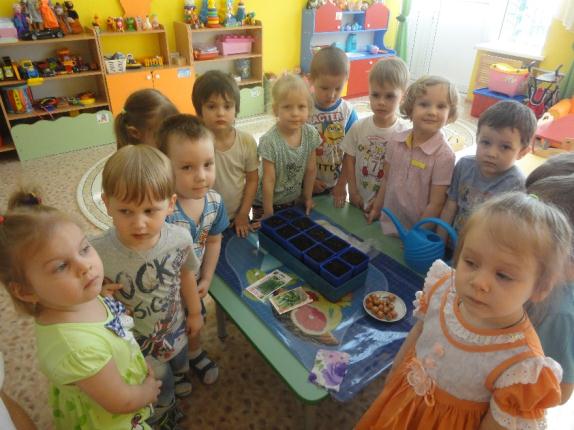 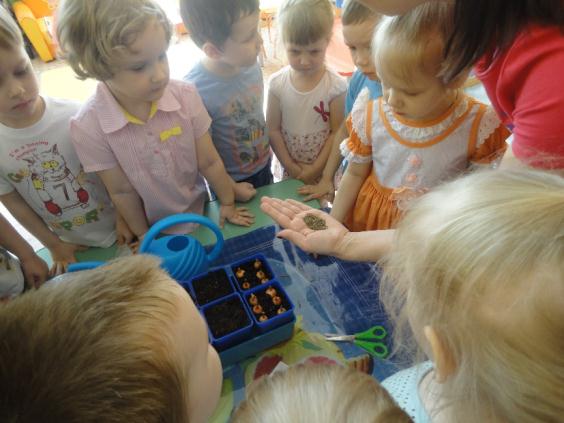 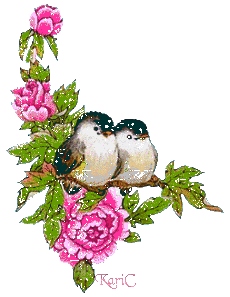 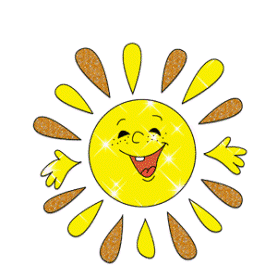 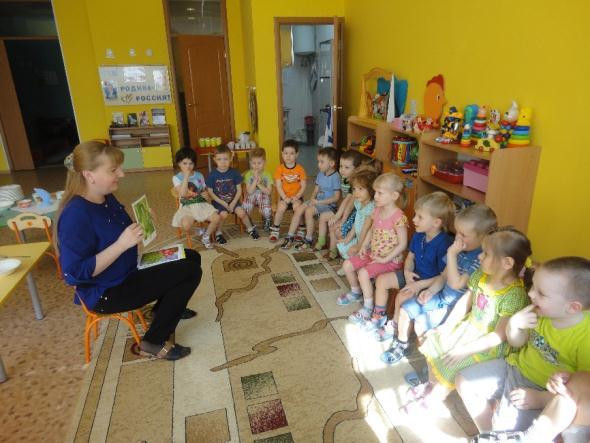 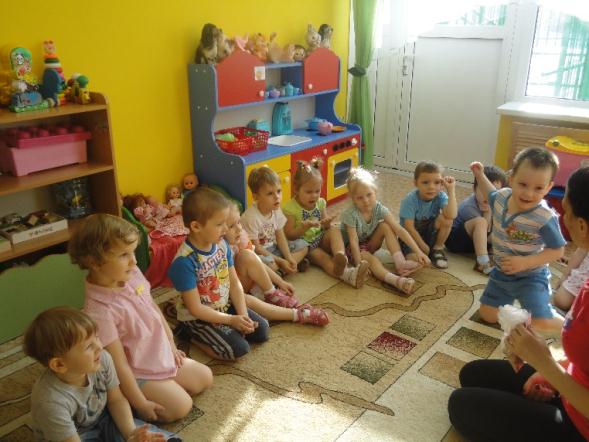 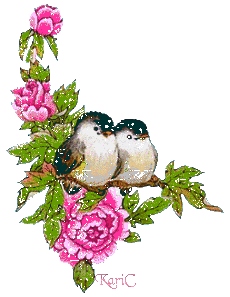 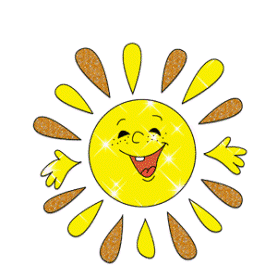 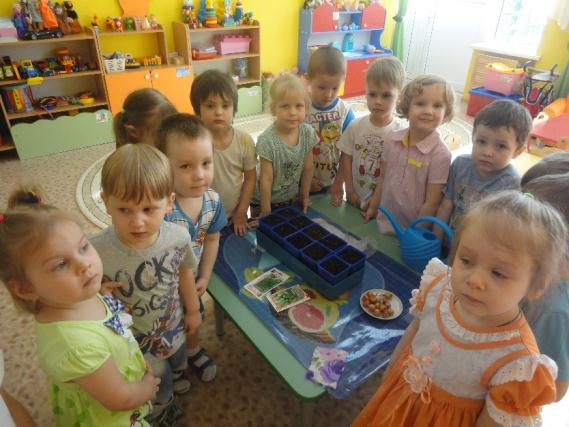 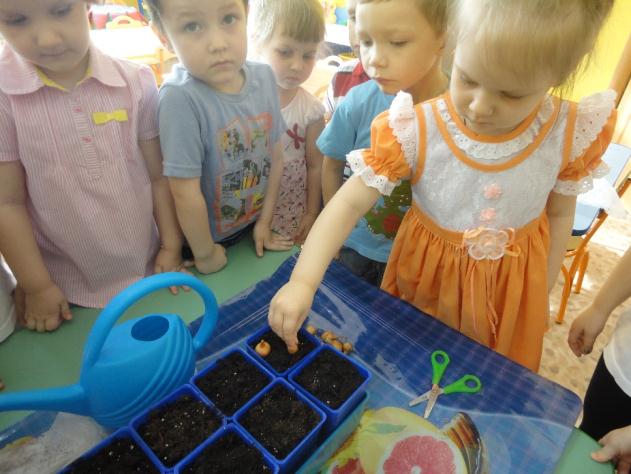 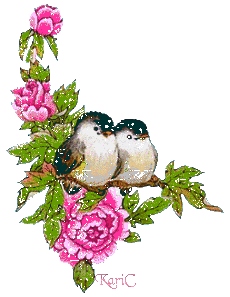 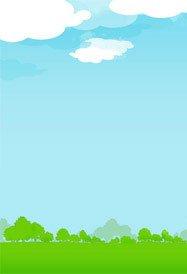 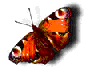 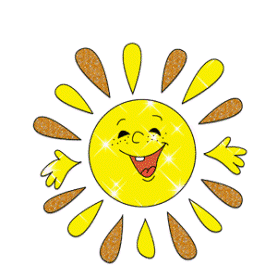 2 этап - исследовательский
1. Дети наблюдали за ростом растений, проводили опыты, эксперименты. 
2. Устанавливали связи: растения - земля, 
растения - вода,  растения - человек.      
3. В процессе исследований дети познакомились с художественной литературой об овощах: поговорки, стихи, сказки, загадки.
4. Рассматривали иллюстрации, картины.  Проводились занятия, дидактические игры, беседы.
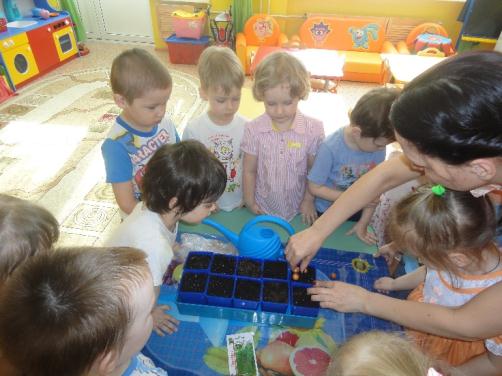 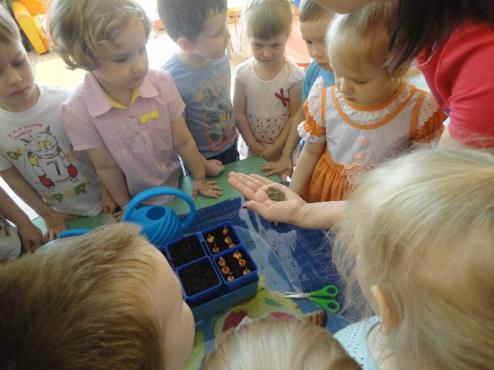 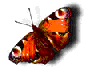 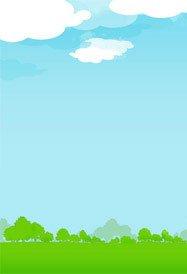 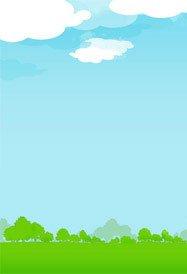 «У ворот шумит народ.
Где тут зимний огород?
Говорят, что там растет.
Огуречная рассада.
И укропчик и лучок.
Смотрят все на огород,
И уходят открыв рот»
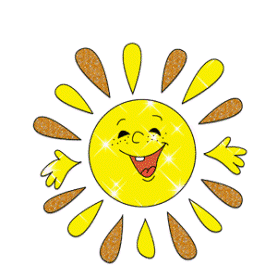 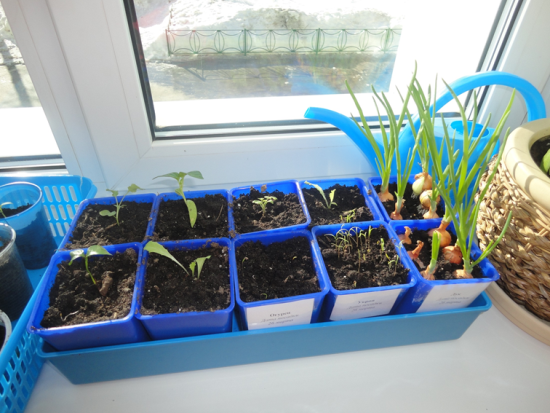 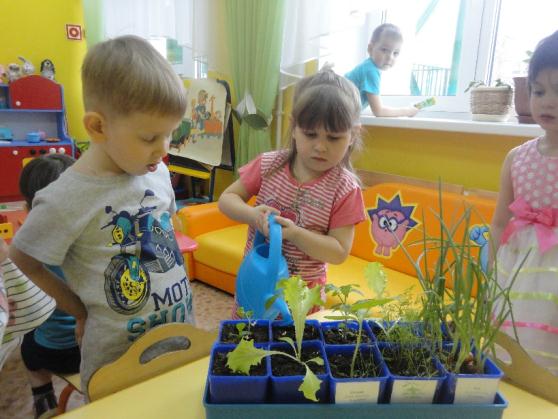 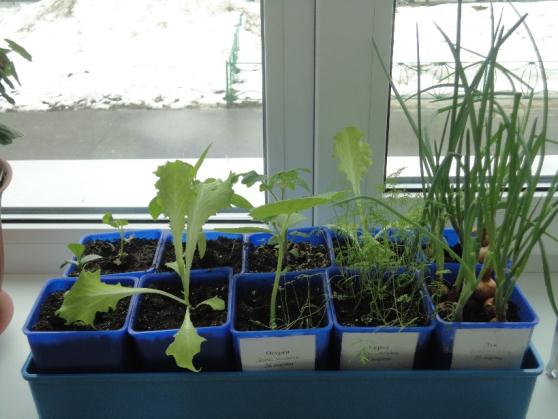 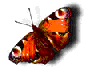 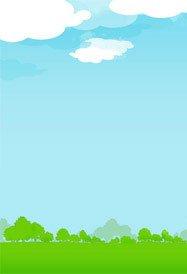 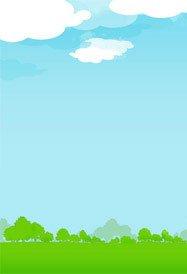 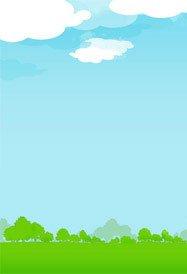 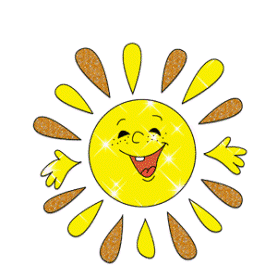 3 этап - заключительный
1. Подведение итогов реализации проекта.

2. В группе был создан огород на окне.
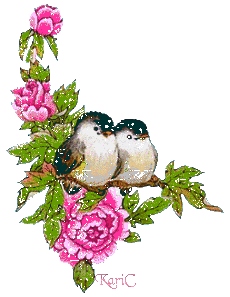 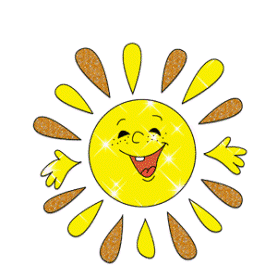 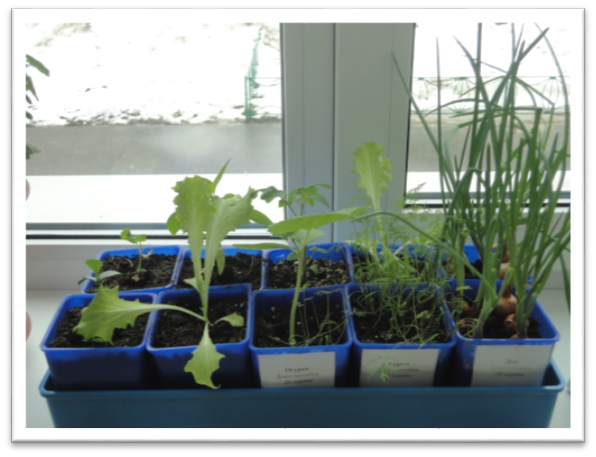 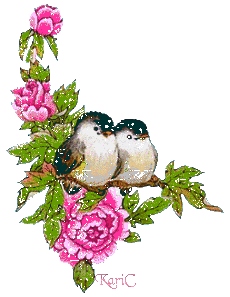 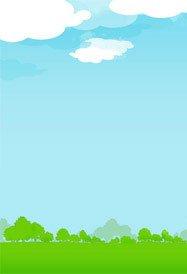 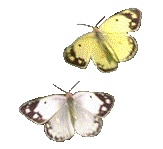 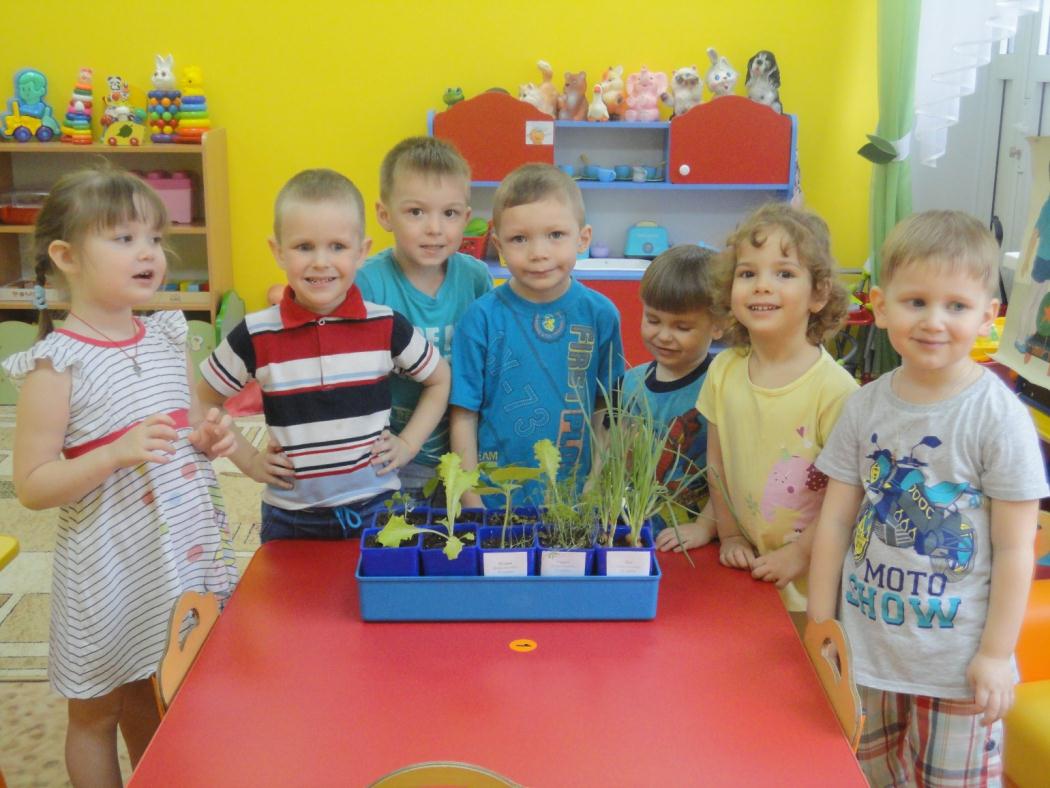 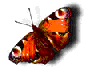 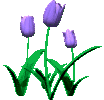 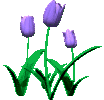 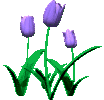 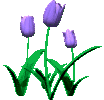 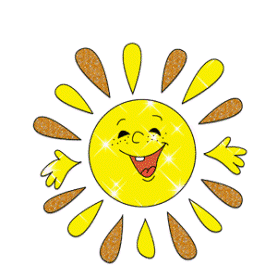 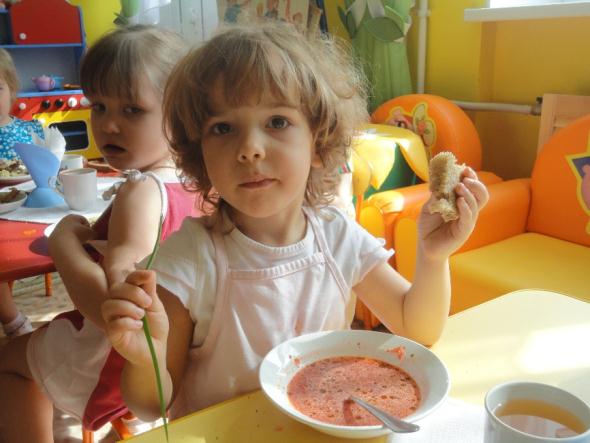 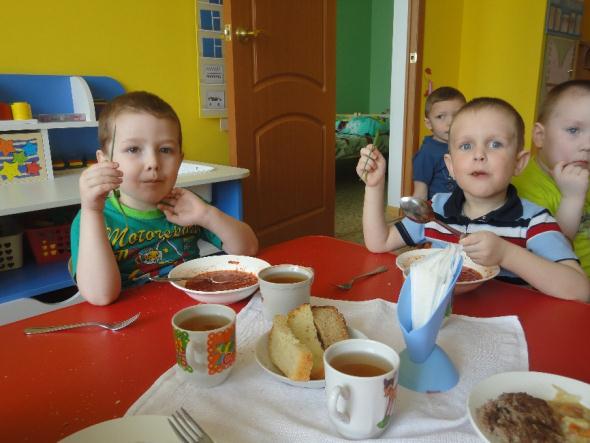 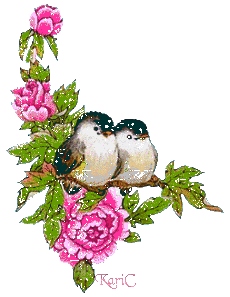 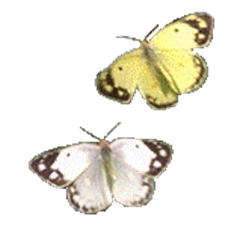 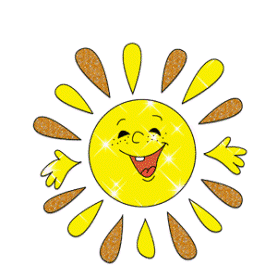 Практические результаты:
Посадили и вырастили овощную рассаду на окне;
Попробовали на вкус выращенный зеленый лучок;
Выучили стихи об овощах.

Выводы по результатам исследования:
Дети научились ухаживать за растениями и познакомились с условиями их содержания;
У детей сформировались знания о росте растений в комнатных условиях; 
Дети овладели информацией о необходимости бережного отношения к нашим зеленым друзьям – растениям.
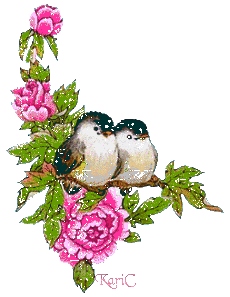 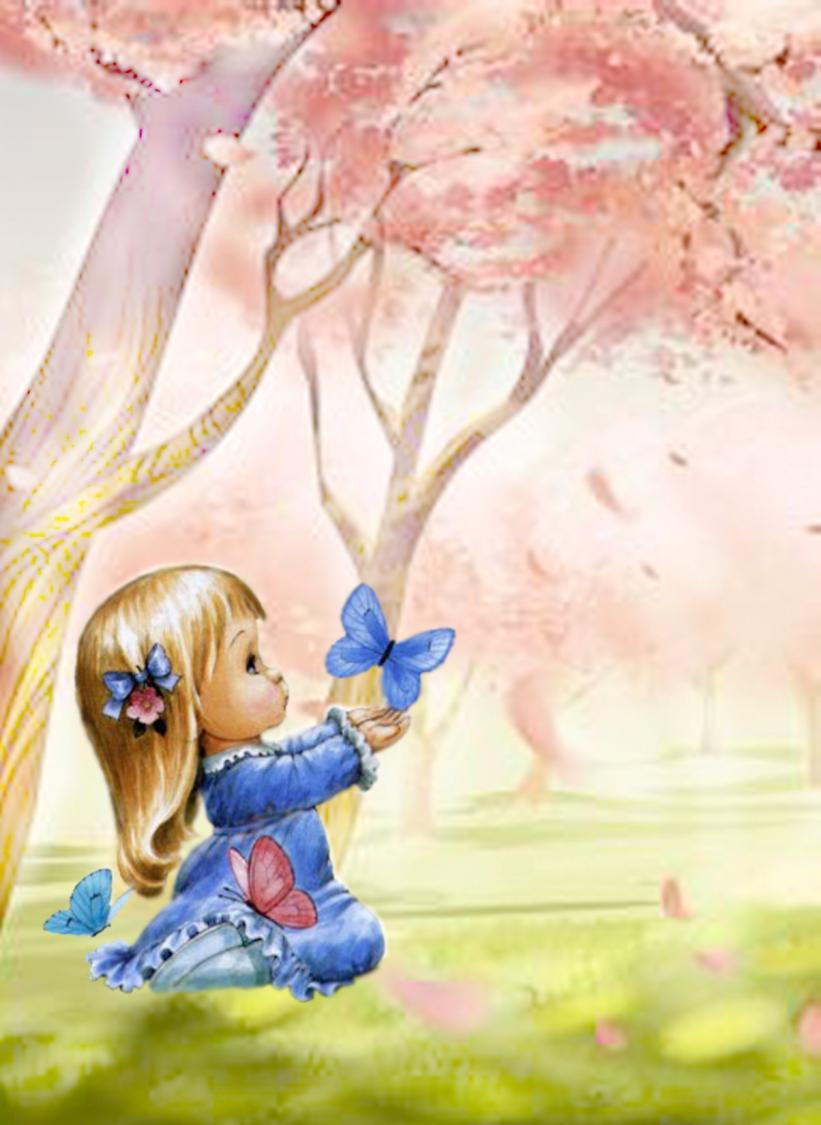 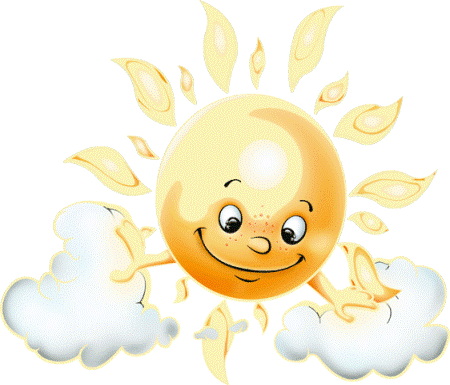 СПАСИБО
ЗА
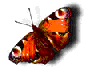 ВНИМАНИЕ!